CEPC 机器保护 collimators
崔小昊
2025/05/23
1. 引言
机器保护系统：
CEPC中储存在束流中的能量非常高；
机器保护系统用来减小束流对机器关键部件的破坏；
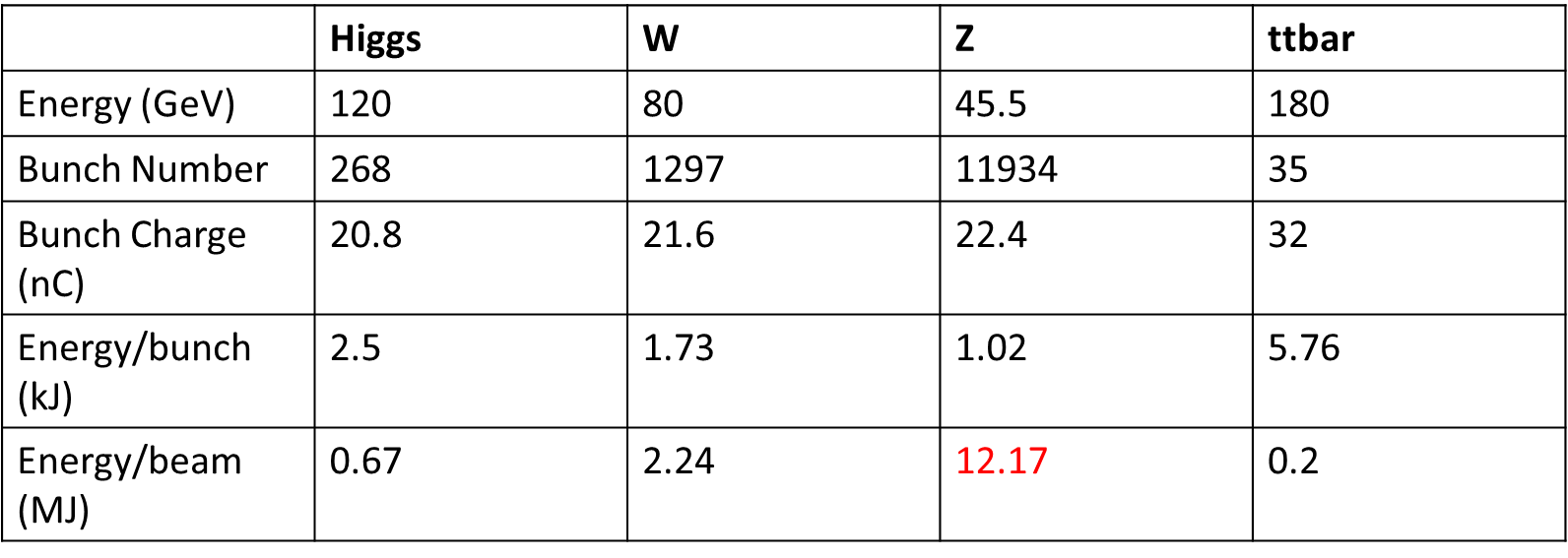 1. 引言
机器保护系统的功能与重要性
保护加速器设备免受束流损失的损害
确保探测器的正常运行
提供束流稳定性和机器可用性
机器保护系统的组成:
主动保护:
监测环中正负电子束流的稳定性，控制束流损失，降低辐射水平
主动束流垃圾站系统：在检测到束流故障时快速将束流引导到束流垃圾站系统
被动保护:
collimators（准直器）：安装在对撞机环中，用于清除束流中的散射粒子，减少束流损失
屏蔽：使用适当的材料和设计，防止辐射泄漏到周围环境
1. 引言
机器保护系统的设计考虑:
不同操作模式下的束流参数和束流损失特性
束流寿命和机器保护系统的响应时间
collimators 的位置、尺寸和材料选择，以平衡保护效果和对束流的影响
阻抗管理，以减少束流与机器元件之间的相互作用
机器保护的设计挑战:
高能量束流的破坏性: 高能量束流的意外损失可能导致设备损坏
束流损失的快速性: 需要有效的保护系统应对快速束损
被动保护的局限性: 仅靠被动保护（如 collimators）不足以应对所有情况
4
1. 引言
机器主动保护:
主动保护系统由环中的束损探测系统，束损信号控制系统，以及束流垃圾桶系统组成。
主动保护系统的反应时间
        信号检测时间+信号传输时间+信号处理时间+打束时间~数圈
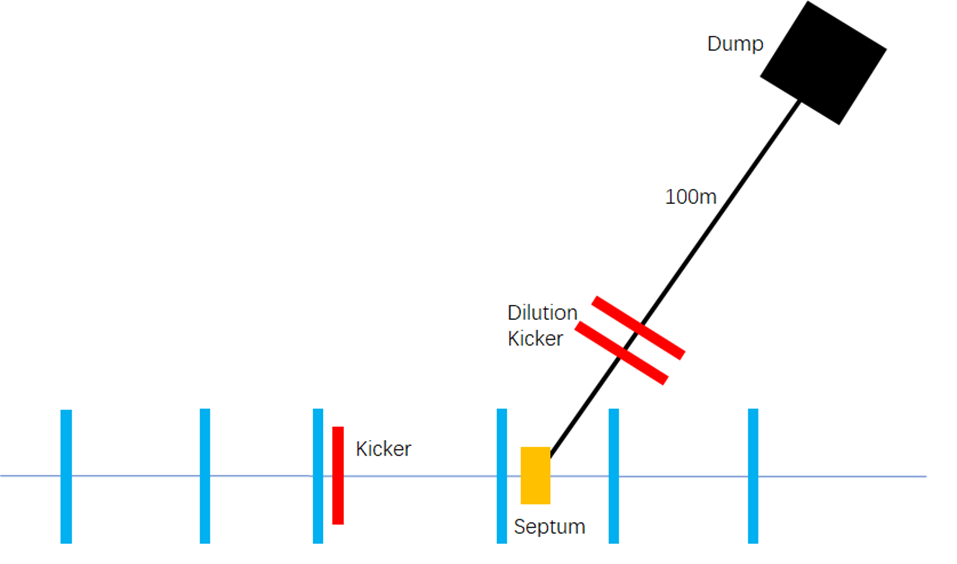 5
2. CEPC Collimator系统
MDI collimators  -- 主要用于减少探测器位置的束流本底
      SR Mask ---- near the IP 1.9m~1.95m，用于屏蔽同步光
      Machine protection collimators – 主要用于机器保护
6
MDI collimators 3mm or 4mm
7
机器保护collimators，半径3mm
直线节无色散位置有4个水平collimator
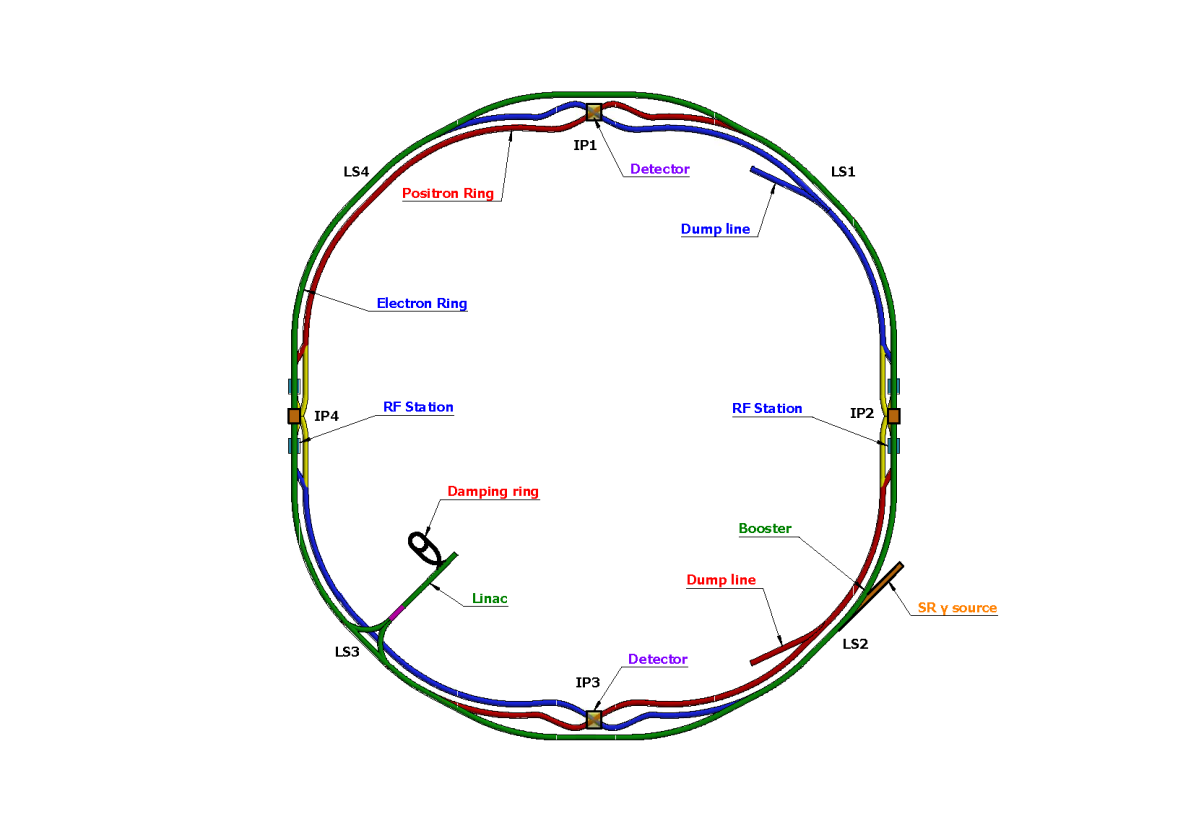 for H betatron collimator


     for momentum collimator


     for vertical collimator
弧区色散位置有4个水平collimator
直线节有4个垂直collimator
8
环中collimator的位置
X
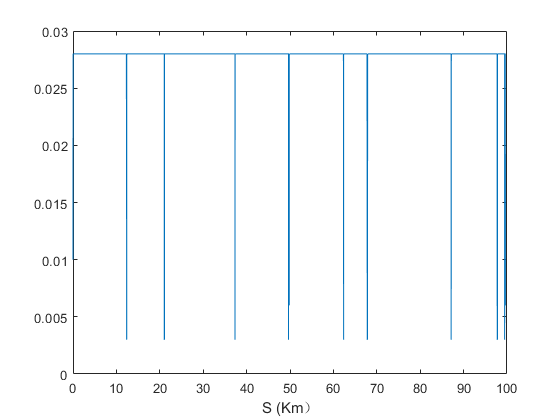 Y
9
3. 束损模拟
主要针对Z模式
RF 腔压下降:
假设加速器中发生高频腔保护，高频腔腔压以指数下降, V(t)=V0​⋅e−t/τ 下降的时间常数为 773 µs.束流丢失的圈数主要集中在15圈左右。
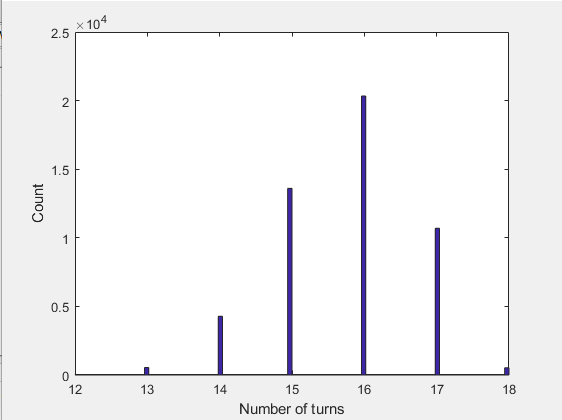 10
3. 束损模拟
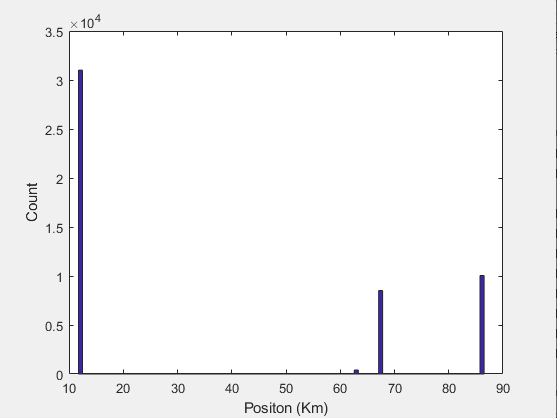 束流丢失位置，全部丢失在collimator上
11
3. 束损模拟
Higgs模式，RF加速腔保护的情况下，丢束更快。全部丢在collimator上。
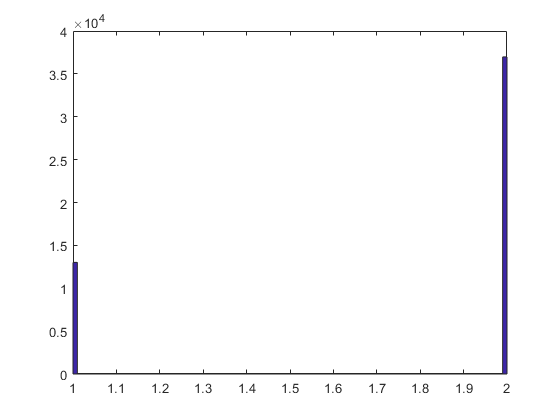 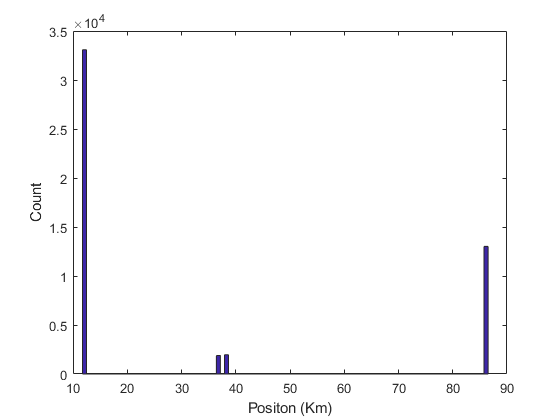 束流丢失圈数更快
束流丢失位置，全部丢失在collimator上
12
3. 束损模拟
2. 二极磁铁掉电:
假设加速器中发生二极磁铁掉电，环中1/8二极磁铁磁场以指数下降, B(t)=B0​⋅e−t/τ下降的时间常数为 10ms.束流丢失的圈数晚于50圈，可以采用主动保护。
13
3. 束损模拟
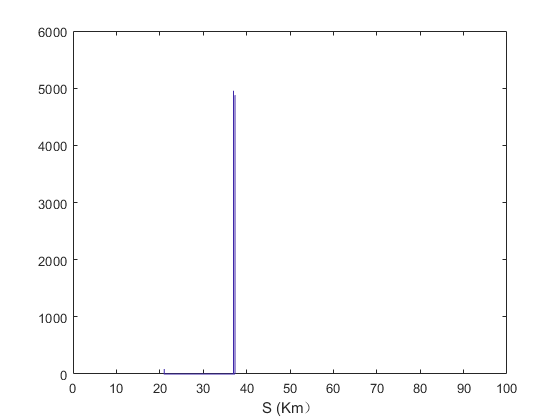 束流丢失位置，全部丢失在collimator上
14
3. 束损模拟
3. 超导四极铁掉电:
假设加速器中发生超导铁失超，超导四极铁磁铁磁场以指数下降, B(t)=B0​⋅e−t/τ下降的时间常数为 10ms.束流丢失的圈数晚于50圈，可以采用主动保护。
15
3. 束损模拟
4. 四极铁掉电:
假设加速器中发生全环所有四极铁掉电，所有四极铁磁铁磁场以指数下降, B(t)=B0​⋅e−t/τ下降的时间常数为 10ms. 丢束在第一圈即发生。
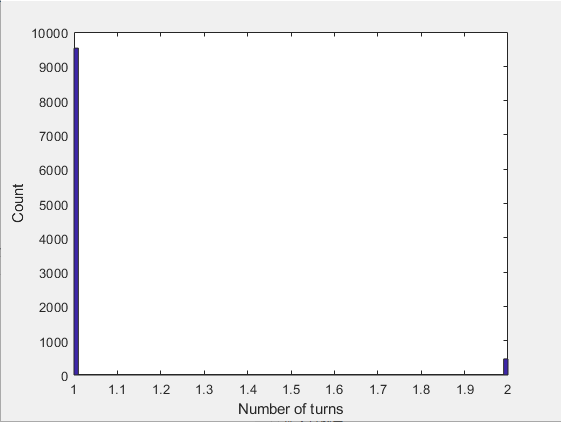 16
4. SAD-Fluka联合模拟
simulation setup
by唐光毅
12 collimators for each ring 
Currently Z operation.
Two types: horizontal/vertical collimator







All types have 1:10 tapers.
Aperture: 3 mm.
Material: Molybdenum(钼) – Carbon composite
Different scenarios can be set during SAD simulation. 
Beam losses on beam pipe/collimators will be record.
All beam losses hitting collimators would pass to FLUKA, then secondaries simulated in FLUKA would pass to SAD.
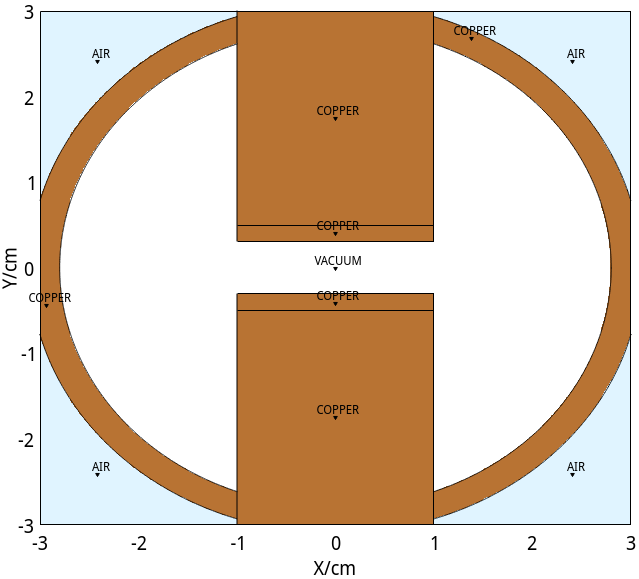 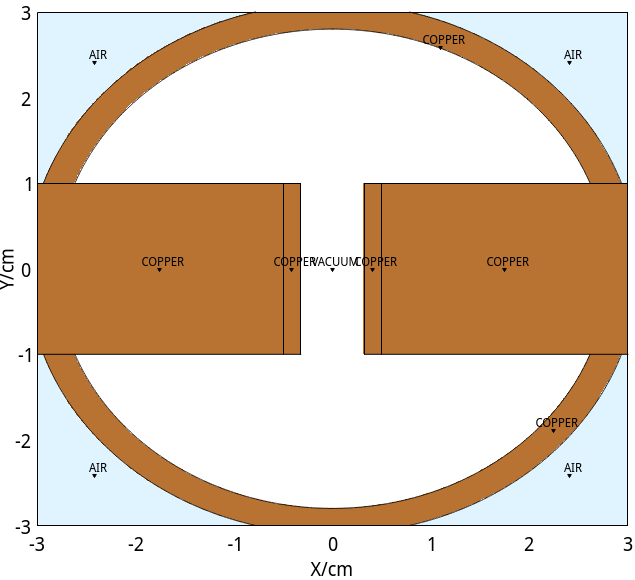 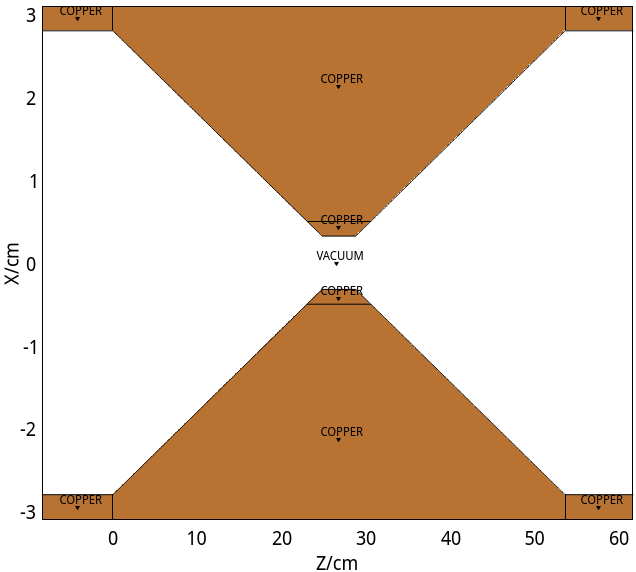 y
y
x
x
vertical collimator
z
x
horizontal collimator
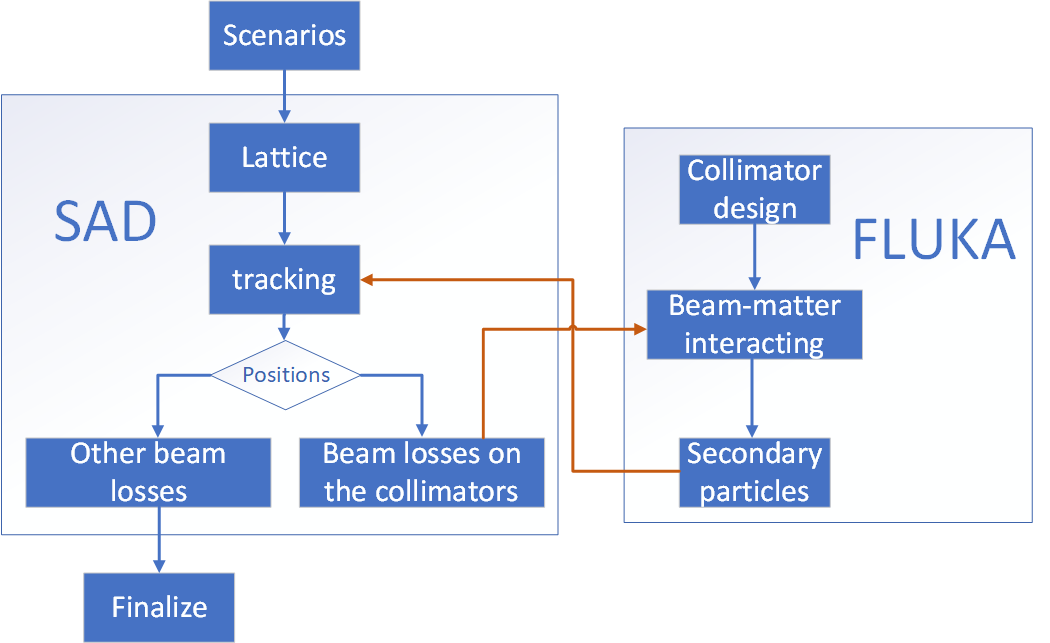 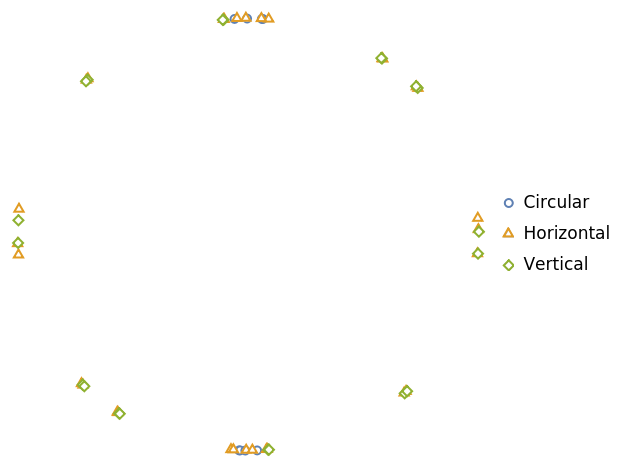 CEPC collimator simulation
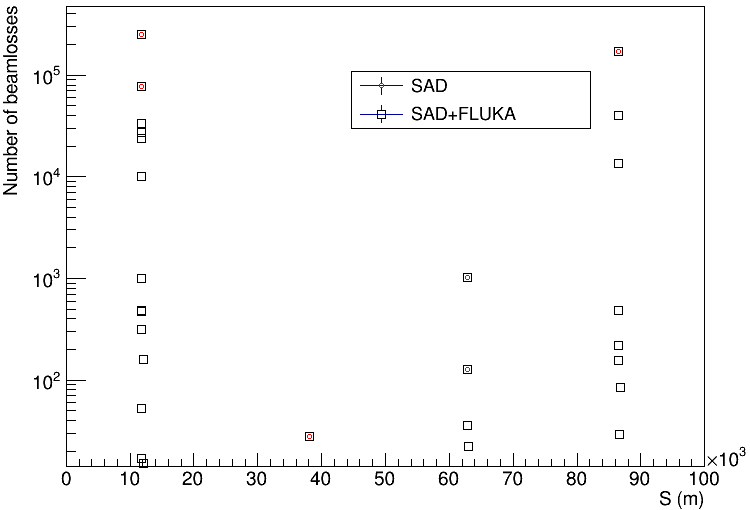 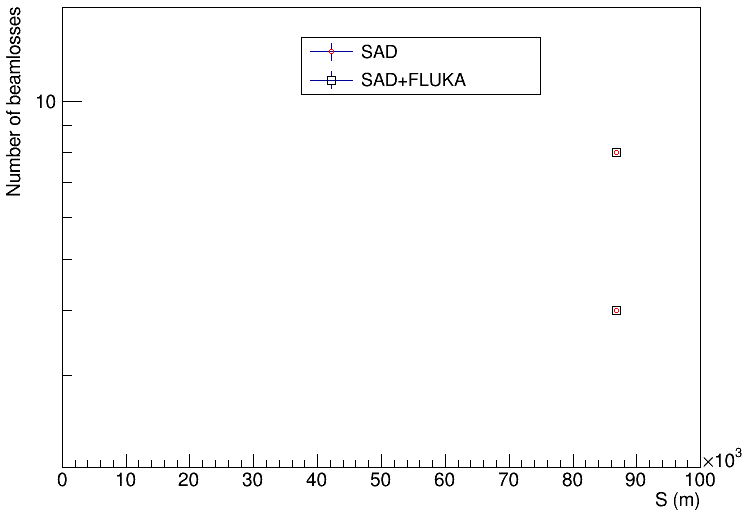 18
CEPC collimator simulation
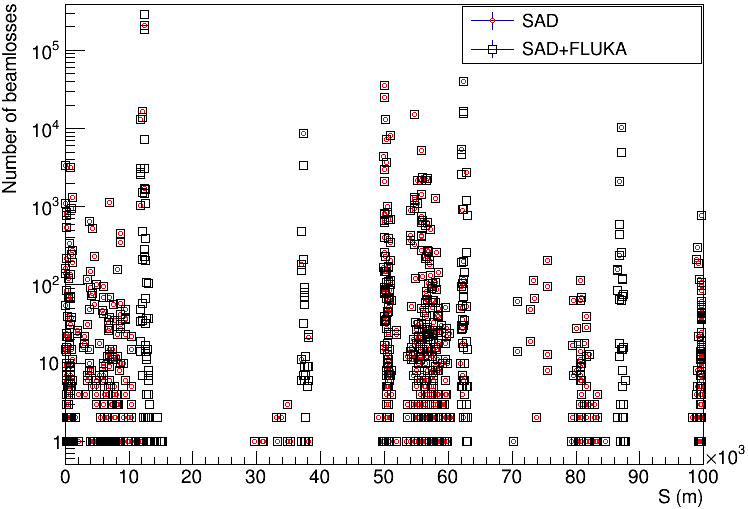 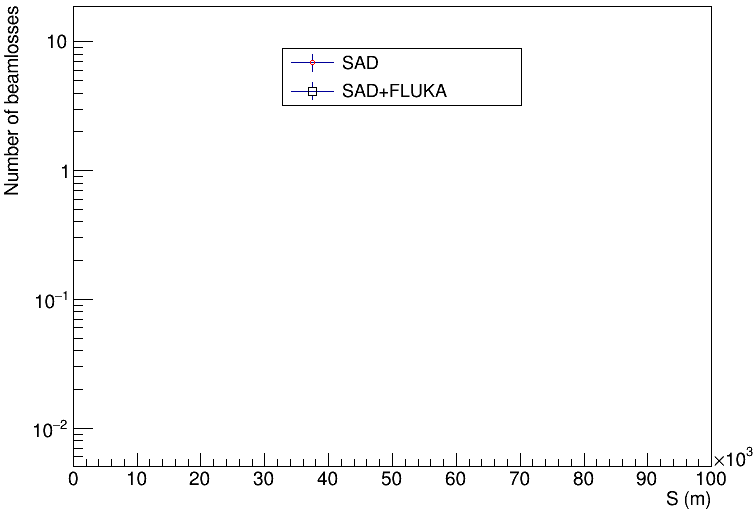 19
5. 结论
由模拟结果可知, 对于大多数情况束流丢失速度足够慢，可以用主动保护。
存在部分极端情形（比如全环四极铁掉电），丢束速度过快。从  而必须采用被动collimator保护。
大部分情况全部丢失束流都丢在collimator上，满足机器保护要求。全环四极铁情况仍需优化。
 下一步需要优化collimator的材料和尺寸，减少局部能量沉积。
20
Thank You for your attention !